The Highwayman
A glossary
aleThey said no word to the landlord, they drank his ale instead
noun

 A strong and heavy kind of beer.

‘He ordered a pint of ale from the bar.’
back to word list
casementTwo of them knelt at her casement, with muskets at their side!
noun
A window that opens with hinges at the sides.

‘I opened the casement to let in fresh air.’
back to word list
dawninghe did not come in the dawning; he did not come at noon
noun

The first sight of sun in the morning.

‘The birds woke up at the dawning of the day.’
back to word list
gaggedBut they gagged his daughter and bound her to the foot of her narrow bed
verb

Put something in the mouth to stop speech.

‘He was gagged with a cloth.’
back to word list
jestThey had tied her up to attention, with many a sniggering jest
noun


A joke.

‘He played a good jest on us and made us laugh.’
back to word list
musketThey had bound a musket beside her, with the barrel beneath her breast!
noun

A long-barrelled gun fired from the shoulder.

‘The soldier fired a musket.’
back to word list
pistolHis pistol butts a-twinkle
noun

A small gun that can be fired with one hand.

‘She shot at him with a pistol.’
back to word list
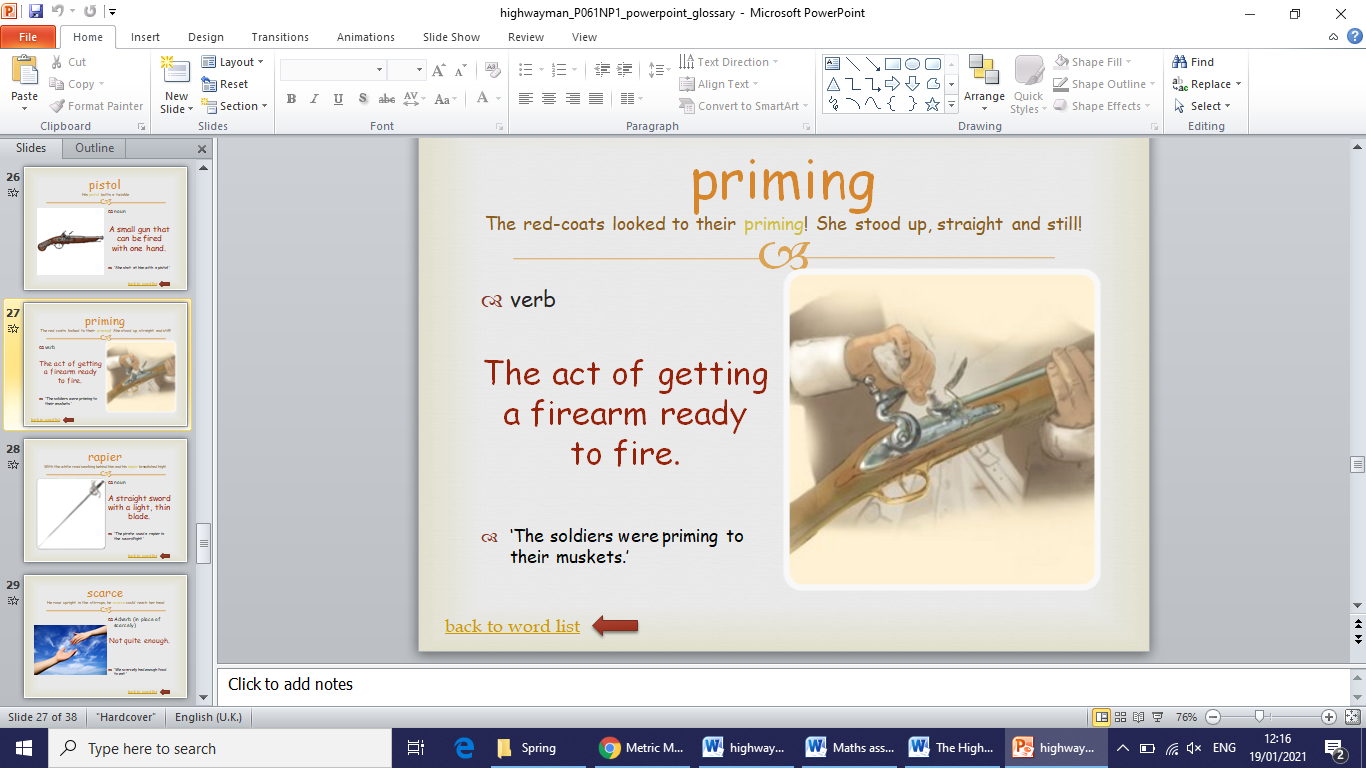 sniggeringThey had tied her up to attention, with many a sniggering jest
adjective

Laughing at someone in a mean way.

‘The girls played tricks with a sniggering laugh.’
back to word list
tawnyAnd out o’ the tawny sunset, before the rise o’ the moon
adjective


A warm sandy orange colour.

‘The tawny coloured deer ran through the fields.’
back to word list
writhedShe writhed her hands till her fingers were wet with sweat or blood!
verb

Twisting or squirming.

‘The fisherman had a tub of writhing maggots.’
back to word list